Accountability Determinations for the 2016-17 School Year
OVERVIEW OF A-F SYSTEM FOR 16/17 CALCULATIONS
Overview
Overview
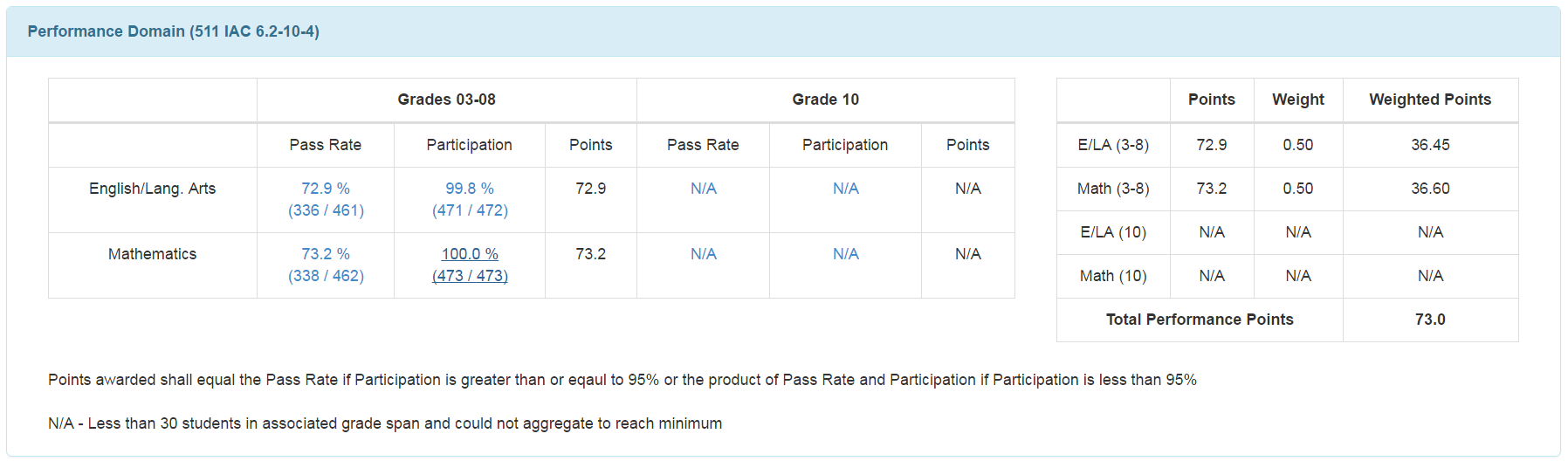 Overview
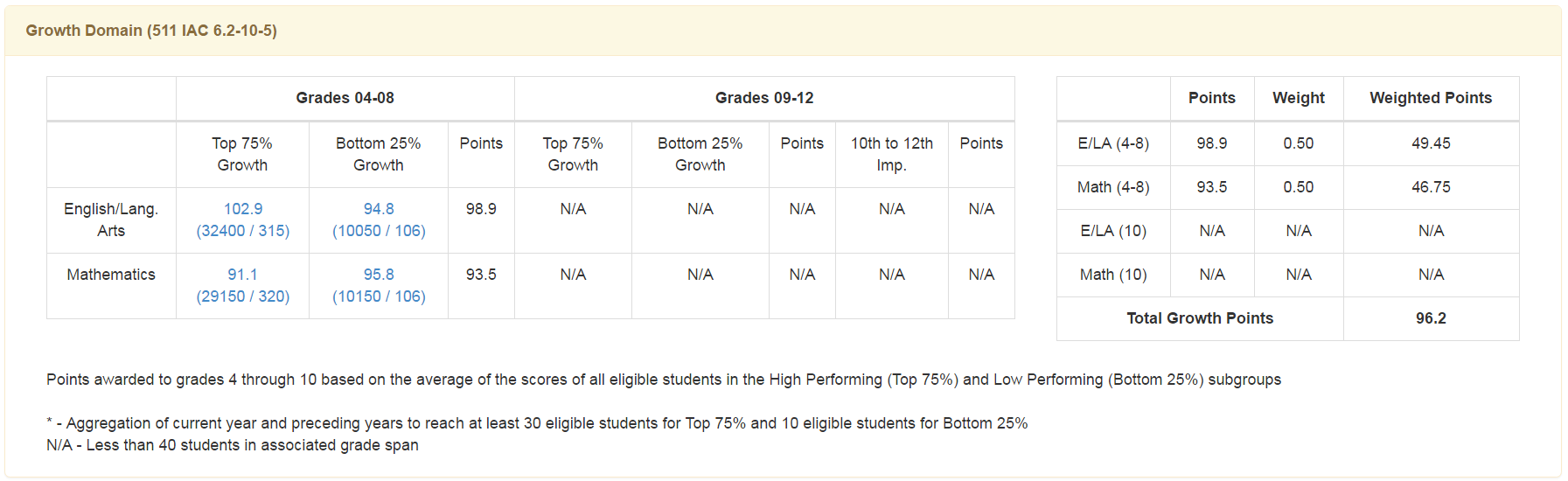 Overview
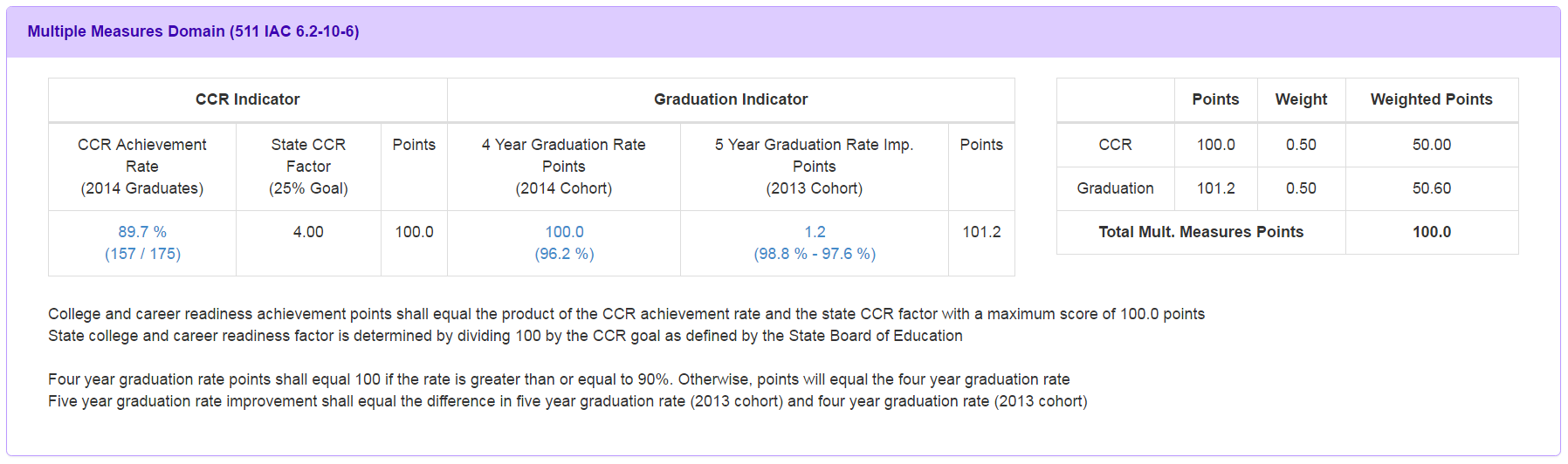 Overview
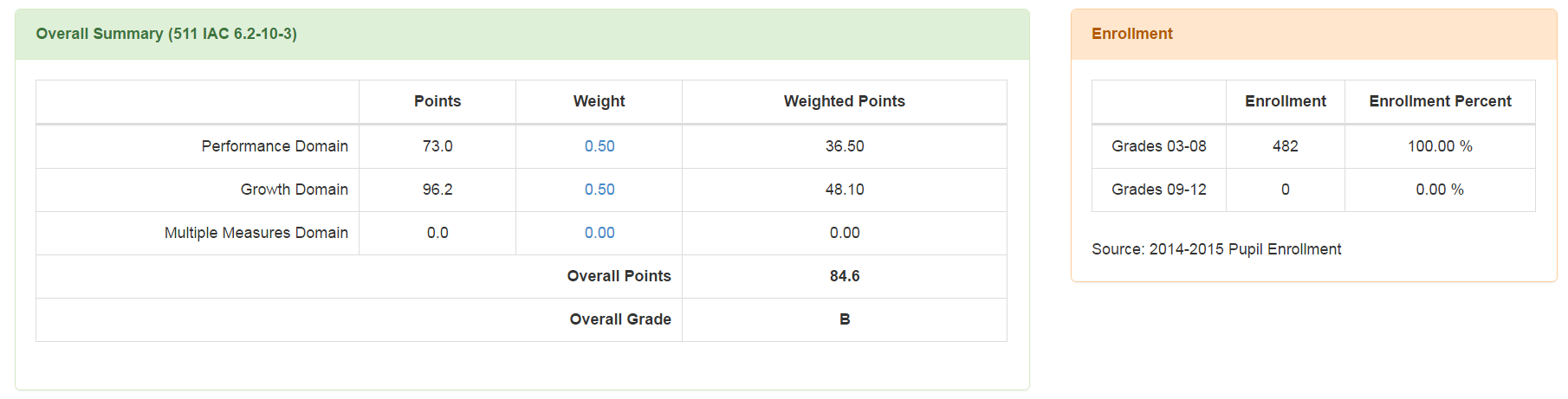 SUMMARY OF AUDITS & APPEALS
Audits/Appeals Summary
IC 20-31-8-4(b)
SBOE shall place each school in a category or designation of school performance once annually based on the DOE’s findings

SBOE may only place schools in categories if the DOE has provided each school the opportunity to review, add to, or supplement the data, and to correct any errors in the data

511 IAC 6.2-10-11
School/corporation may appeal its accountability placement based on relevant objective factors that demonstrate annual assessment data do not accurately reflect the school’s performance
Audits/Appeals Summary
Audit Determinations
45 audit requests received				
Approved:		22%				4 schools saw a change in 
Denied:			49%				their letter grade as a result
Approved in Part:	20%				of the audit
Other:			  9%
Audits/Appeals Summary
Reasons for Audit Submissions

CCR Indicators (dual credit)
School of Accountability
Misreporting on DOE-AT
Inclusion/Exclusion of Student in Domain (Recently Arrived English Learner)
Audits/Appeals Summary
Appeals Summary
40 appeal requests received

To date, 32 forwarded to Attorney General
DOE still compiling files for 8 requests
DATA SUMMARY
Data Summary
Data Summary
Data Summary
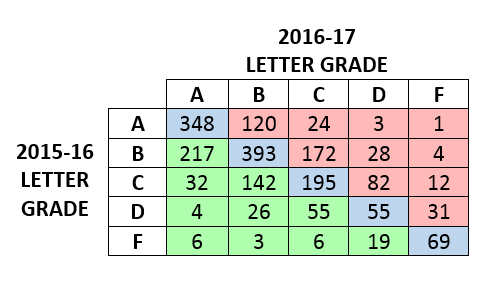 510 schools increased one or more grades

1060 schools received the same grades

477 schools decreased one or more grades
Data Summary
Data Summary
Data Summary
Data Summary
Data Summary
Data Summary
Data Summary
Data Summary
Data Summary
Data Summary
Data Summary
Data Summary